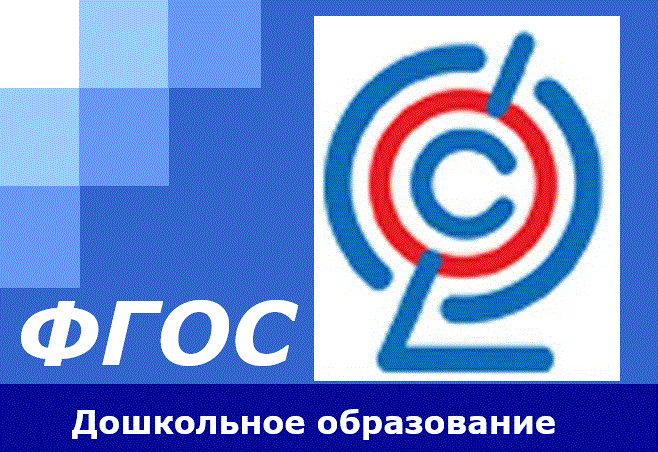 Взаимодействие специалистов в работе  с детьми дошкольного возраста с ОВЗ (ОНР)
Учитель-логопед
МБДОУ ЦРР д\с № 37 с. МесягутовоТебенькова Е.Б.
2017 г
ОСОБЕННОСТИ ПСИХОРЕЧЕВОГО РАЗВИТИЯ ДЕТЕЙ С ОНР
Несформированность или нарушение речевых компонентов (низкий уровень словарного запаса, несформированность грамматического строя, связной речи, фонематических процессов, нарушение произношения);
Недостаточная сформированность общей,  мелкой, артикуляционной моторики;
 незрелость психических процессов (снижение уровня внимания, памяти, логического мышления);
 наличие сопутствующих невротических проявлений;
 проявление синдрома двигательных расстройств;
 снижение умственной работоспособности;
 повышенеи психической истощаемости;
 наличие излишней возбудимости, эмоциональной неустойчивости.
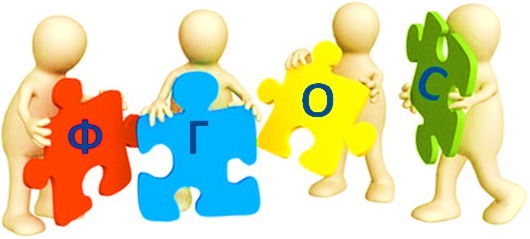 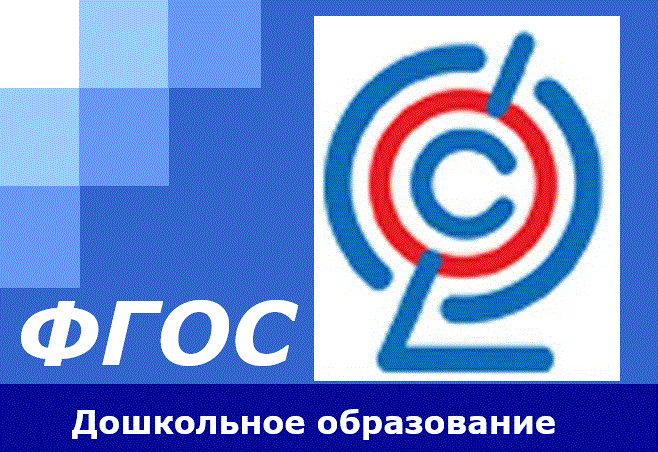 Нарушение речевой деятельности у детей с ОНР носит многоаспектный характер, требующий выработки единой стратегии, методической и организационной преемственности в решении воспитательно-коррекционных задач
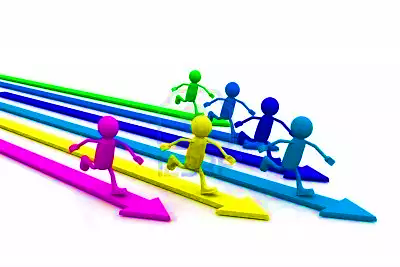 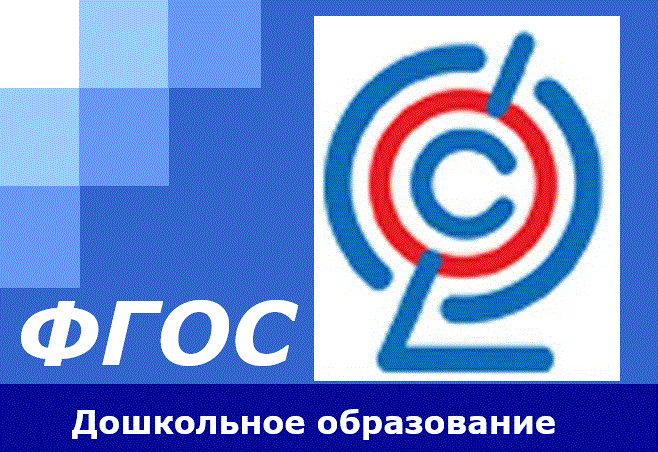 Реализация коррекционно-образовательной программы базируется на взаимосвязи и взаимообусловленности структурных блоков педагогического процесса:
Специально организованная коррекционная деятельность (логопед)
Основная образовательная деятельность (воспитатель, музыкальный руководитель, педагог-психолог, инструктор по физической культуре) и образовательная деятельность в режимных моментах (воспитатель)
Совместная деятельность взрослого и ребенка
Свободная самостоятельная деятельность детей
Совместная деятельность родителей с детьми
направления взаимодействия
1. диагностическое;2. коррекционно-развивающее;3. информационно-консультативное.
Учитель-логопед:
1. постановка диафрагмально-речевого дыхания;2. укрепление мышечного аппарата речевых органов средствами логопедического массажа;3. формирование артикуляторной базы для исправления неправильно произносимых звуков;4. коррекция нарушенных звуков, их автоматизация и дифференциация;5. развитие фонематического восприятия, анализа и синтеза;6. совершенствование лексико-грамматической стороны речи;7. обучение умению связно выражать свои мысли;8. обучение грамоте, профилактика дисграфии и дислексии;9. развитие психологической базы речи;10. совершенствование мелкой моторики;11. Участие учителя-логопеда в режимных моментах.
Воспитатель группы:
1.воспитание общего и речевого поведения детей;
2. уточнение имеющегося словаря детей, расширение активного словарного запаса, его активизация по лексико-тематическим циклам;
3. развитие общей и мелкой моторики;
4. выполнение заданий и рекомендаций логопеда;
5. закрепление речевых навыков, усвоенных детьми на логопедических занятиях;
6. развитие памяти, путем заучивания речевого материала разного вида;
7.закрепление навыков словообразования в играх и повседневной жизни;
8. контроль речи детей, тактичное исправление ошибок;
9. развитие диалогической речи в разных видах игр и театрализованной деятельности;
10.формирование навыка короткого рассказа.
Музыкальный руководитель:
Развитие и формирование:1. слухового внимания и слуховой памяти;2. оптико-пространственных представлений;3. зрительной ориентировки на собеседника;4. координации движений;5. умения передавать несложный музыкальный ритмический рисунок.6. темпа и ритма дыхания и речи;7. орального праксиса;8. просодики;9. фонематического слуха.
Инструктор по физической культуре:
Развитие и формирование:1. слухового, зрительного, пространственного восприятия;2. координации движений;3. общей и мелкой моторики;4. закрепление поставленных учителем-логопедом звуков в свободной речи;5. речевого и физиологического дыхания;6. формирование темпа, ритма и интонационной выразительности речи;7. работа над мимикой лица.
Вокруг ребенка с ОНР совместными усилиями различных специалистов создается единое коррекционное пространство. 
Тесная связь учителя-логопеда, воспитателя, педагога-психолога, муз. руководителя и инструктора по ФИЗО возможна только при условии совместного планирования работы, правильного и четкого распределения задач каждого участника коррекционно-образовательного процесса. 
В результате такого комплексного взаимодействия значительно повышается эффективность коррекционно-образовательной деятельности.